Introduction to Bioinformatics
Prof. Dr. Nizamettin AYDIN

Local Multiple Sequence Alignment 
Sequence File Formats

naydin@yildiz.edu.tr
http://www3.yildiz.edu.tr/~naydin
1
Localized Alignments
Just like with pairwise alignments, we may not be interested in the global alignment of multiple sequences, but rather only specific regions that are conserved. 
Local Alignment of MSAs are important:
Given regions of genomic DNA occurring upstream or before a certain gene, there might be sequences where transcription factors bind to the DNA so that the gene can be transcribed.  
Thus, if we are interested in determining if there is any signal in the regions upstream of a certain family of genes across several different organisms, it would be important to only find the conserved region, and not try to align all of the genomic DNA. 
Localized alignments of protein sequences can yield information about conserved domains found in otherwise unrelated proteins.
2
Approaches to Local Alignment
Profile Analysis

Block Analysis

Pattern-searching or statistical methods
3
Profile Analysis…
Profiles are found by first multiply aligning the sequences, determining which regions are the most highly conserved, 
and then creating a scoring matrix for the alignment of the highly conserved region.  
Profile is composed of:
Columns: 
one for each residue; 
columns for insertions and deletions as well
Rows: 
one for each position in the conserved region or motif
4
…Profile Analysis
Profiles describe a MSA by a scoring matrix:
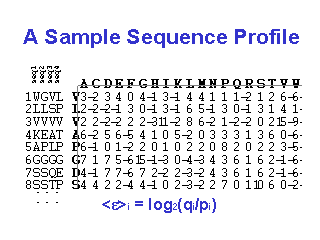 5
Profile Searches
Once a profile is created, it can be used to search a target sequence or database for possible matches to the profile using the profiles scores to evaluate the likelihood at each position. 

Profile scores evaluate likelihood of a match at each position
6
Drawback to Profiles
Profiles only as representative as the variation in the training sets. 

Thus, there is a bias in the profile towards the training data. 

Training sets can be erroneous if not carefully constructed
7
Calculating Profiles
Each cell is the log-odds score 
The value of an individual cell is calculated as the log odds score of finding a particular residue in a particular location in an alignment divided by the probability of aligning the two amino acids by random chance using a particular scoring scheme (such as PAM250, BLOSUM80, …).
PAM (Percent Accepted Mutation)
BLOSUM (Blocks Substitution Matrix)
Additional penalties must be calculated for gap opening and gap extension in the profile as well. 
Some methods take in sequence weights as well
One method (average method) weighs the proportion of the amino acids found in a particular column, and weights the score of matching the consensus residue at a given position to that particular residue.
8
Shannon Entropy
One method to calculate the observed column variation given the expected variation in the evolutionary model is to use an information measure known as entropy. 
Entropy is the amount of information of the observed column variation if expected variation in the evolutionary model is known 

The smaller the entropy, the more conserved a column is.
9
Entropy…
The entropy (H) for a single column is calculated by the following formula:



 a: is a residue (amino acid), 
 fa: frequency of residue a in a column, 
 pa : probability (expected frequency) of residue a in that column
10
…Entropy…
H is calculated for each 20 ancestor amino acids and for a large number of evolutionary distances (PAM1, PAM2, PAM4, ...).
The distance that gives the minimum value for H for each column-possible ancestor combination is the best estimate of the distance that generates the column diversity from that ancestor. 
This analysis provides 20 possible models (Ma for a = 1,2,3....20) as to how the amino acid frequencies in a column (F) may have originated.
11
…Entropy…
The next step in the evolutionary profile construction determines the extent to which each Ma predicts F by the Bayes conditional probability analysis.


where the prior distribution P(Ma) is given by the background amino acid frequencies and


	i.e., the product of the expected amino acid frequencies in Ma raised to the power of the fraction observed for each amino acid in the msa column.
12
…Entropy
From P(Ma|F), the weights for each of the 20 possible distributions that give rise to the msa column diversity are calculated as follows:




where Wa is the weight given to Ma and P(Mrandom|F) is calculated as above using amino acid distribution.
13
Log-odds score…
Another measure of creating a profile is by using log-odds score.  
In this method, 
the log2 of the ratio of observed/background frequencies is calculated for each position.  
What results is the amount of information available in an alignment given in bits.  
A new sequence can then be searched to see if it possibly contains the motif.

Profiles can also indicate log-odds score:
Log2(observed÷expected)
Result is a bit score
14
…Log-odds score
The log odds scores for the profile (Profileij) are given by



where
 Wai is the weight of an ancestral amino acid a at row i in the profile,
 Paij is the frequency of amino acid j in the PAM amino acid distribution that best matches at row i,
 Prandomj is the background frequency of amino acid j.
15
BLOCK Analysis…
Blocks are similar to profiles in the sense that 
they represent locally conserved regions within a MSA.  
However, the difference is that ...
blocks lack insert and delete (indels) positions in the sequences.
Instead, every column includes only matches and mismatches
Blocks can be determined either 
by performing a multiple sequence alignment, or 
by searching a database for similar sequences of the same length.
16
…BLOCK  Analysis…
Generally determined by performing multiple alignment first

Ungapped regions are then separated into blocks

Algorithms have been developed for searching for blocks
17
…BLOCK  Analysis
Statistical approaches to finding the most alike sequences have been proposed, such as 
the Expectation-Maximization algorithms and 
the Gibbs sampler. 
 
In any case, once a set of blocks has been determined, the information contained within the block alignment can be displayed as a sequence profile.
18
BLOCKS Programs
A global sequence alignment will usually contain ungapped regions that are aligned between multiple sequences.  
These regions can be extracted to produce blocks. 
Two widely used programs:
BLOCKS
eMOTIF
	http://www.blocks.fhcrc.org/blocks/process_blocks.html
	http://dna.stanford.edu/emotif/
19
Example…
10 Truncated Kinase proteins
Approximately 75 residues in length
A protein kinase is a kinase enzyme that modifies other proteins by chemically adding phosphate groups to them (phosphorylation). 
The human genome contains about 500 protein kinase genes and they constitute about 2% of all human genes.
Protein kinases are also found in bacteria and plants. 
Up to 30% of all human proteins may be modified by kinase activity, and kinases are known to regulate the majority of cellular pathways, especially those involved in signal transduction.
20
…Example…
>D28     CD28  S. CEREVISIAE CELL CYCLE CONTROL PROTEIN KINASE
ANYKRLEKVGEGTYGVVYKALDLRPGQGQRVVALKKIRLESEDEGVPSTAIREISLLKEL
>SKH   SKH  HELA MYSTERY PUTATIVE PROTEIN KINASE
AKYDIKALIGRGSFSRVVRVEHRATRQPYAIKMIETKYREGREVCESELRVLRRVRHANI
>APK   CAPK  BOVINE CARDIAC MUSCLE CYCLIC AMP-DEPENDENT (ALPHA)
DQFERIKTLGTGSFGRVMLVKHMETGNHYAMKILDKQKVVKLKQIEHTLNEKRILQAVNF
>EE1   WEE1  S. POMBE MITOTIC INHIBITOR
TRFRNVTLLGSGEFSEVFQVEDPVEKTLKYAVKKLKVKFSGPKERNRLLQEVSIQRALKG
>GFR   EGFR  HUMAN EPIDERMAL GROWTH FACTOR RECEPTOR
TEFKKIKVLGSGAFGTVYKGLWIPEGEKVKIPVAIKELREATSPKANKEILDEAYVMASV
>DGM  PDGF RECEPTOR, MOUSE KINASE REGION 
DQLVLGRTLGSGAFGQVVEATAHGLSHSQATMKVAVKMLKSTARSSEKQALMSELYGDLV
>FES  THIS IS VFES TYROSINE KINASE
VLNRAVPKDKWVLNHEDLVLGEQIGRGNFGEVFSGRLRADNTLVAVKSCRETLPPDIKAK
>AF1   RAF1  HUMAN C-RAF-1 ONCOGENE
SEVMLSTRIGSGSFGTVYKGKWHGDVAVKI LKVVDPTPEQFQAFRNEVAVLRKTRHVNIL
>MOS   CMOS  HUMAN C-MOS ONCOGENE
EQVCLLQRLGAGGFGSVYKATYRGVPVAIKQVNKCTKNRLASRRSFWAELNVARLRHDNI
>SVK   HSVK  HERPES SIMPLEX VIRUS PUTATIVE PROTEIN KINASE
MGFTIHGALTPGSEGCVFDSSHPDYPQRVIVKAGWYTSTSHEARLLRRLDHPAILPLLDL
21
…Example…
BLOCKS Server located blocks
Multiple Alignment created using ClustalW; Colors Added using BoxShade
AF1  1 -SEVMLSTRIGSGSFGTVYKGKWHGDVAVKILKVVDPTPEQFQAFRNEVAVLRKT—RHVNIL
MOS  1 -EQVCLLQRLGAGGFGSVYKATYRG-VPVAIKQVNKCTKNRLASRRSFWAELNVARLRHDNI-
DGM  1 -DQLVLGRTLGSGAFGQVVEATAHG-LSHSQATMKVAVKMLKSTARSSEKQALMSELYGDLV-
GFR  1 -TEFKKIKVLGSGAFGTVYKGLWIP-EGEKVKIPVAIKELREATSPKANKEILDEAYVMASV-
D28  1 -ANYKRLEKVGEGTYGVVYKALDLR—PGQGQRVVALKKIRLESEDEGVPSTAIREISLLKEL
SKH  1 -AKYDIKALIGRGSFSRVVRVEHRA-TRQPYAIKMIETKYREGREVCESELRVLRRVRHANI-
APK  1 -DQFERIKTLGTGSFGRVMLVKHME-TGNHYAMKILDKQKVVKLKQIEHTLNEKRILQAVNF-
EE1  1 -TRFRNVTLLGSGEFSEVFQVEDPVEKTLKYAVKKLKVKFSGPKERNRLLQEVSIQRALKG—
FES  1 VLNRAVPKDKWVLNHEDLVLGEQIG-RGNFGEVFSGRLRADNTLVAVKSCRETLPPDIKAK—
SVK  1 -MGFTIHGALTPGSEGCVFDSSHPD-YPQRVIVKAGWYTSTSHEARLLRRLDHPAILPLLDL
cons 1   qf ll  lgsgsfg vykg   g    k  i v   k      r       v  l    i
22
…Example…
Taking this alignment, blocks can be generated using the BLOCKS server:

ID   x6676xbli; BLOCK
AC   x6676xbliA; distance from previous blocks=(1,1)
DE   ../tmp/6676.blin
BL   UNK motif;  width=24; seqs=10; 99.5%=0; strength=0
AF1              (   1) SEVMLSTRIGSGSFGTVYKGKWHG  41
MOS              (   1) EQVCLLQRLGAGGFGSVYKATYRG  48
DGM              (   1) DQLVLGRTLGSGAFGQVVEATAHG  49
GFR              (   1) TEFKKIKVLGSGAFGTVYKGLWIP  41
D28              (   1) ANYKRLEKVGEGTYGVVYKALDLR  61
SKH              (   1) AKYDIKALIGRGSFSRVVRVEHRA  54
APK              (   1) DQFERIKTLGTGSFGRVMLVKHME  46
EE1              (   1) TRFRNVTLLGSGEFSEVFQVEDPV  55
FES              (   1) LNRAVPKDKWVLNHEDLVLGEQIG 100
SVK              (   1) MGFTIHGALTPGSEGCVFDSSHPD  73
//
23
…Example
ID   x6676xbli; BLOCK
AC   x6676xbliB; distance from previous blocks=(2,2)
DE   ../tmp/6676.blin
BL   UNK motif;  width=28; seqs=10; 99.5%=0; strength=0
AF1             (  27) AVKILKVVDPTPEQFQAFRNEVAVLRKT  87
MOS             (  27) PVAIKQVNKCTKNRLASRRSFWAELNVA  75
DGM             (  27) SHSQATMKVAVKMLKSTARSSEKQALMS  92
GFR             (  27) GEKVKIPVAIKELREATSPKANKEILDE  83
D28             (  27) PGQGQRVVALKKIRLESEDEGVPSTAIR  83
SKH             (  27) RQPYAIKMIETKYREGREVCESELRVLR  74
APK             (  27) GNHYAMKILDKQKVVKLKQIEHTLNEKR  85
EE1             (  27) TLKYAVKKLKVKFSGPKERNRLLQEVSI  77
FES             (  27) GNFGEVFSGRLRADNTLVAVKSCRETLP 100
SVK             (  27) PQRVIVKAGWYTSTSHEARLLRRLDHPA  92
//
24
Statistical Methods for Aiding Alignments
Commonly used methods for locating motifs:

 Expectation-Maximization (EM)

Gibbs Sampling
25
Expectation-Maximization…
EM algorithm has been used to identify both conserved domains in unaligned proteins and protein-binding sites in unaligned DNA sequences, including sites that may include gaps
In the EM algorithms, 
the starting point is a set of sequences expected to have a common sequence pattern that may not be easily detectible.  
An initial guess is made as to the location and size of the site of interest in each of the sequences.  
These initial sites are then aligned. 
Approximate length of signal must be given
Randomly assign locations of this motif in each sequence
26
…Expectation-Maximization…
The EM algorithm consists of two steps, which are repeated consecutively:
Expectation Step
In the expectation step, background residue frequencies are calculated based on those residues that are not in the initially aligned sites.  
Column specific residues are calculated for each position in the initial motif alignment. 
Using this information, the probability of finding the site at any position in the sequences can then be calculated. 
Residues not in a motif are background
Frequencies used to determine probability of finding site at any position in a sequence to fit motif model
27
…Expectation-Maximization
Maximization Step
In the maximization step, the counts of residues for each position in the site as found in the expectation step are used to calculate the location within each sequence that maximally aligns to the motif pattern calculated in the expectation step.  
This is done for each of the sequences.  
Once a new motif location has been calculated, the expectation step is repeated.  
This cycle continues until the solution converges.
28
Example of EM - initial alignment…
TCAGAACCAGTTATAAATTTATCATTTCCTTCTCCACTCCT
CCCACGCAGCCGCCCTCCTCCCCGGTCACTGACTGGTCCTG
TCGACCCTCTGAACCTATCAGGGACCACAGTCAGCCAGGCAAG
AAAACACTTGAGGGAGCAGATAACTGGGCCAACCATGACTC
GGGTGAATGGTACTGCTGATTACAACCTCTGGTGCTGC
AGCCTAGAGTGATGACTCCTATCTGGGTCCCCAGCAGGA
GCCTCAGGATCCAGCACACATTATCACAAACTTAGTGTCCA
CATTATCACAAACTTAGTGTCCATCCATCACTGCTGACCCT
TCGGAACAAGGCAAAGGCTATAAAAAAAATTAAGCAGC
GCCCCTTCCCCACACTATCTCAATGCAAATATCTGTCTGAAACGGTTCC
CATGCCCTCAAGTGTGCAGATTGGTCACAGCATTTCAAGG
GATTGGTCACAGCATTTCAAGGGAGAGACCTCATTGTAAG
TCCCCAACTCCCAACTGACCTTATCTGTGGGGGAGGCTTTTGA
CCTTATCTGTGGGGGAGGCTTTTGAAAAGTAATTAGGTTTAGC
ATTATTTTCCTTATCAGAAGCAGAGAGACAAGCCATTTCTCTTTCCTCCCGGT
AGGCTATAAAAAAAATTAAGCAGCAGTATCCTCTTGGGGGCCCCTTC
CCAGCACACACACTTATCCAGTGGTAAATACACATCAT
TCAAATAGGTACGGATAAGTAGATATTGAAGTAAGGAT
ACTTGGGGTTCCAGTTTGATAAGAAAAGACTTCCTGTGGA
TGGCCGCAGGAAGGTGGGCCTGGAAGATAACAGCTAGTAGGCTAAGGCCAG
CAACCACAACCTCTGTATCCGGTAGTGGCAGATGGAAA
CTGTATCCGGTAGTGGCAGATGGAAAGAGAAACGGTTAGAA
GAAAAAAAATAAATGAAGTCTGCCTATCTCCGGGCCAGAGCCCCT
TGCCTTGTCTGTTGTAGATAATGAATCTATCCTCCAGTGACT
GGCCAGGCTGATGGGCCTTATCTCTTTACCCACCTGGCTGT
CAACAGCAGGTCCTACTATCGCCTCCCTCTAGTCTCTG
CCAACCGTTAATGCTAGAGTTATCACTTTCTGTTATCAAGTGGCTTCAGCTATGCA
GGGAGGGTGGGGCCCCTATCTCTCCTAGACTCTGTG
CTTTGTCACTGGATCTGATAAGAAACACCACCCCTGC
begin with an initial, random alignment:
29
…Example of EM - Residue Counts…
From this alignment, the frequency of each base occurring is calculated.  
In this case, the motif we are searching for is six bases wide.  
Therefore, we need to calculate seven different sets of frequencies:  
One for the background, 
one for each of the columns in the motif.  
Calculating the total counts, we get:
30
…Example of EM - Residue Frequencies…
After calculating the observed counts for each of the positions, we can convert these to observed frequencies: 





Frequency of nucletide a for the background (Col0): 
# of nucletide a in Col0 in Rowa / # of all nucletides in Col0
Frequency of a in Colc:
# of nucletide a in Colc / # of all nucletides in Colc
31
…Example of EM - Residue Frequencies…
However, in order to alleviate the issue of zero counts and overtraining of the data, pseudocounts are introduced to the observed counts: 
In this case, frequency of nucleotide a in Colc:
	Pca = (nca + bca) / (Nc + Bc)
Pca: Probability of residue a in column c ;    nca: count of a’s in column c ;     bca: pseudocount of a’s in column c ;    
Nc: total count in column c ;    Bc: total pseudocount in column c
Chosing a pseudocaunt is arbitrary
For example, assuming that 4 nucleotides have equal probabilities,  if total pseudocount (Bc ) is chosen as 1, pseudocount of each nucletide will be  bca= Bc/4. 
Note that a different pseudocount scheme is used in the following table
32
…Example of EM - Maximization Step…
In the expectation step, the residue frequencies for the motif are used to estimate the composition of the motif site.  
The expectation step attempts to maximally discriminate between sequence within and not within the site.  
For each sequence, each possible motif location is considered in order to find the most probable location given the current motif.
Consider the first sequence:
TCAGAACCAGTTATAAATTTATCATTTCCTTCTCCACTCCT
There are 41 residues; 41- 6 + 1 = 36 sites to consider

Starting from the first site (TCAGAA), 36 scores for the first sequence are calculated
33
…Example of EM - Residue Frequencies…
Let us consider the eigth site CAGTTA.
In order to calculate site score, observed frequency table is used:






 Position:		1	2	3	4	5	6
			C	A	G	T	T	A
      	SCAGTTA =       0.263×0.296×0.246×0.261×0.241×0.263
	SCAGTTA = 0.000317
34
…Example of EM - Maximization Step…
35
…Example of EM - Maximization Step…
36
…Example of EM - Maximization Step…
The six base site CAGTTA beginning at base 8 is calculated to have the highest odds probability.  

Therefore, it is chosen as the new site in sequence 1. 

This is repeated for each of the sequences.  

In the maximization step, the newly chosen sites for each of the sequences are used to recalculate the frequency table.
  
The expectation/maximization cycle is then repeated, until the results converge on a set of motifs.
37
…Example of EM - Maximization Step
Before: 
Random Alignment

TCAGAACCAGTTATAAATTTATCATTTCCTTCTCCACTCCT

After: 
Maximal location (given random motif alignment) (first round)

TCAGAACCAGTTATAAATTTATCATTTCCTTCTCCACTCCT
38
Available E-M Programs
MEME – Uses E-M algorithms as explained
 Multiple EM for Motif Elicitation (MEME)  is a program developed that uses the expectation-maximization methods as described previously.
ParaMEME searches for blocks using the EM algorithm, 
MetaMEME searches for profiles using Hidden Markov Models (HMMs).
MEME locates one or more ungapped patterns in a single DNA or protein sequence, or in a series of sequences.  
A search is conducted on a variety of motif widths in order to determine the most likely width for the profile.  
This likelihood is based on the log likelihood score calculated after the EM algorithm.
39
The MEME Suite
Motif-based sequence analysis tools






http://meme-suite.org/index.html
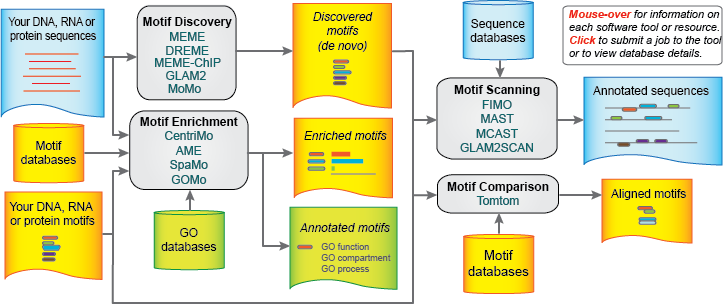 40
MEME Software
One of three types of motif models can be chosen:
OOPS (One expected Occurrence Per Sequence)
simplest model type since it assumes that there is exactly one occurrence per sequence of the motif in the dataset. 
ZOOPS (Zero or One expected Occurrence Per Sequence)
generalization of OOPS
assumes zero or one motif occurrences per dataset sequence
TCM (Two-Component Mixture) 
assumes that there are zero or more non-overlapping occurrences of the motif in each sequence in the dataset

Bailey, Timothy L. and Charles Elkan. “The Value of Prior Knowledge in Discovering Motifs with MEME.” Proceedings. International Conference on Intelligent Systems for Molecular Biology 3 (1995): 21-9 .
https://tlbailey.bitbucket.io/papers/cs95_143.pdf
41
MEME Software
Various prior knowledge can be added to MEME, including 

the expected number of motifs, 

the expected length of the motif, 

whether or not the motif is palindromic 
only applicable for DNA sequences
42
Gibbs Sampling…
Similar in nature to the EM algorithms.  
Combines both EM and simulated annealing techniques in order to determine a maximal local alignment of multiple sequences.
Goal is to find most probable pattern by sampling from motif probabilities to maximize model÷background probabilities
The idea behind Gibbs sampling is to determine the most probable pattern common to all of the sequences by sliding them back and forth until the ratio of the motif probability to the background probability is a maximum.
43
…Gibbs Sampling…
Predictive Update Step
Random motif start position chosen for all sequences except one 
Initial alignment used to calculate residue frequencies for motif and background 
Similar to the Expectation Step of EM 
Sampling Step
 Model probability÷background probability normalized and weighted
Motif start position chosen based on a random sampling with the given weights
Different than EM algorithm
44
…Gibbs Sampling
Process repeated until residue frequencies in each column do not change 
The sampling step is then repeated for a different initial random alignment
Sampling allows escape from local maxima
Employs a shifting routine that will take a current multiple motif alignment, and shift it a few bases to the left or the right, in order to see if only part of the motif is being found
A range of motif sizes can be explored in Gibbs sampling as well 
Gibbs sampling can be extended 
to search for multiple motifs in the same set of sequences, 
to find a pattern in only a fraction of the sequences.  
In addition, certain model-specific parameters can be enforced, such as palindromic sequences
45
Hidden Markov Models…
Hidden Markov Models (HMMs) 
probabilistic models for studying sequences of symbols.  
HMMs can model matches, mismatches, insertions and deletions of symbols.  
HMMs have been deeply rooted in speech recognition problems.
In speech recognition, the problem is the phonemes (or words) that have been spoken in a particular time frame.
46
…Hidden Markov Models…
Consider the difficulty.  
Everyone you meet has a different voice.  
Everyone speaks with a slight variation 
this might be caused by an accent, the person having a cold, or differences in physiological development.  
However, humans are able to distinguish what the speaker is saying. 
The idea behind speech recognition is to take in a spoken word and to try to fit it to a specific model of possible words.  
This may in fact be close to what the brain does
47
…Hidden Markov Models
Problems in sequence analysis are similar.  
For instance, 
given an amino acid sequence, we may want to determine the protein family to which it belongs.  
The amino acid sequence can be treated similarly to the speech signal in a given frame, and the amino acids can be treated as the phonemes.
48
Markov Chain
A probabilistic model that generates a sequence where the probability of a symbol depends upon the previous symbol.  
A traffic light is an example of a Markov chain. 
A Markov Chain can be used to model a random DNA sequence, where there are four states: 
A, C, G, T
one for each letter in the alphabet.  
When we are given a certain state, there is a transition from that state to another state with an associated probability 
called a transition probability.   
An example Markov Chain can be drawn as follows:
49
Markov Chain
The key property of a Markov chain is that 
the probability of a symbol S at position p(Sp) depends only upon the previous symbol S at position p–1(Sp-1), and not on the entire previous sequence.
Since the probability of a symbol is dependent upon the previous symbol, a prime example for the use of Markov chains is in the detection of CpG islands, which are rich in the dinucleotide CG.
 CpG (CG) islands is a short stretch of DNA in which the frequency of the CG sequence is higher than other regions. 
"p" simply indicates that "C" and "G" are connected by a phosphodiester bond.
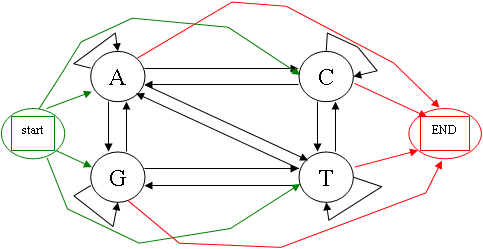 50
Markov Chain
The process of methylation in biological systems will typically convert the nucleotide C to a T with a high probability when a CG nucleotide is encountered.  
As a result, there will be an overabundance of the dinucleotide TG, and an underabundance of the dinucleotide CG.  
If we ignore the start and end states for now, we can see that there are sixteen different transitions.  
A study of regions of genomic DNA has determined normal genomic transition probabilities to be the following, 
where the FROM node is labeled along the rows to the left, and the TO node is labeled along the columns above:
51
Markov Chain
The model shown above can then assign these weights to the edges of the graph
52
Markov Chain
In some regions of the genome, such as the promoter region of genes, methylation is suppressed.  
In these regions, the dinucleotide CG is found in greater quantities.  
In fact, the nucleotides C and G are found to a greater degree than elsewhere in the genome.  
A study of regions of genomic DNA where CpG islands exist has determined the transition probabilities to be the following:
53
Markov Chain
A new model just like the one above can have its transition properties assigned according to the new table.  
Now we have two different models:  
the first where CpG islands are absent, 
the second where CpG islands are present.
54
Markov Chain
Let’s call the first model the non-CpG model and the second model the CpG model.
 Given a new sequence, how would we determine whether it belongs to the non-CpG model or the CpG model?
Remember, the key property of a Markov chain 
the probability of a symbol S at position p(Sp) depends only upon the previous symbol S at position p–1(Sp-1), 
not on the entire previous sequence.
55
Markov Chain
Therefore, to find the probability that a sequence fits a model, 
you would multiply all of the conditional probabilities:
	P(x) = P(xL|xL-1)P(x L-1|x L-2)…P(x2|x1)P(x1)
which can be rewritten as:



where             is the probability from residue at posistion i-1 to the residue at position i
56
Markov Chain
Let’s consider for now that in the non-CpG model, P(A) = P(T) = 0.3; P(C) = P(G) = 0.2, 
so that A and T are more probable.  

In the CpG model, consider P(A) = P(C) = P(G) = P(T) = 0.25. 

Now consider the sequence: GGCGACG
The probability for this sequence:
	P(G)P(G|G)P(C|G)P(G|C)P(A|G)P(C|A)P(G|C)
57
Markov Chain
For the non-CpG model can be calculated as: 
	(0.20)(0.298)(0.246)(0.078)(0.248)(0.205)(0.078) 	= 0.000000453499

For the CpG model can be calculated as: 
	(0.25)(0.375)(0.339)(0.274)(0.161)(0.274)(0.274)(0.125) = 	0.0010526
Given this information, it is more likely that this sequence fits the CpG model.  
One thing to note is how quickly the probability gets to zero.  
This shows the importance of using log statistics.
58
Using Markov models for discrimination
How different the non-CpG and CpG models are in relation to each other?  
If they are not different enough, then there is not enough information to determine from which model a particular sequence is derived.  
In order to test whether we are able to discriminate between the two models, a log ratio is taken for each of the scores in the two previous tables to create a third table, where each entry, x, in the new table is equal to: 
	log2(P(x|CpG model) / P(x| non-CpG model))
59
Using Markov models for discrimination
The resulting table is as follows:




Using this log-odds ratio table as the scores, we can then see that 
a sequence with a negative score will belong to the non-CpG model, 
a sequence with a positive score will belong to the CpG model.
60
Position Specific Scoring Matrix (PSSM)
Position Specific Scoring Matrices incorporate information theory in order to gain a measure of how much information is contained within each column of a multiple alignment.  
The information contained within a PSSM is a logarithmic transformation of the frequency of each residue in the motif. 
One problem with creating a model of a sequence alignment that is then used to search databases is that there is a bias towards the training data 
Some residues may be underrepresented
Other columns may be too conserved
61
Pseudocounts…
Solution: 
Introduce Pseudocounts to get a better indication
The goal of adding pseudocounts is to obtain an improved estimate of the probability pca that amino acid a is in column c in all occurrences of the blocks, and not just the ones in the present sample. 
The current estimate of pca is fca, the frequency of counts in the data.
A simplified Bayesian prediction improves the estimate of pca by adding prior information in the form of pseudocounts
62
…Pseudocounts
Now the estimated probability is changed from a frequency of counts in the data to the following form: 



 Pca: Probability of residue a in column c
 nca: count of a’s in column c
 bca: pseudocount of a’s in column c
 Nc: total count in column c
 Bc: total pseudocount in column c
These probabilities are then converted into a log-odds form (usually log2 so the information can be reported in bits) and placed in the PSSM .
63
Searching PSSMs
In order to search a sequence against a PSSM, the value for the first residue in the sequence occurring in the first column is calculated by searching the PSSM.  
Similarly, the value for the residue occurring in each column is calculated.  
These values are added (since they are logarithms) to produce a summed log odds score, S.  
This score can be converted to an odds score using the formula 2S.  
The odds scores for the motif beginning at each position can be summed together and normalized to produce a probability of the motif occurring at each location.
64
Information in PSSMs
Information theory can give an appreciation for the amount of information contained within each sequence.
When there is no information contained within a column, the amount of uncertainty can be measured as
 log220 = 4.32 for amino acids (20 amino acids) 
 log24 = 2 for nucleic acid sequences (4 nucletides)
If only one amino acid is found in a particular column, then the uncertainty is 0 ( there is only one choice).  
If there are two amino acids occurring with equal probability, then there is an uncertainty to deciding which residue it is.
65
Measure of Uncertainty
The amount of uncertainty for a particular column is measured as the entropy, as introduced previously 



The uncertainty for the whole PSSM can be calculated as a sum over all columns:
66
Relative Entropy
In addition to the entropy measure given before, a relative entropy measure could be calculated as well.  
 Relative entropy takes into account not only the data in the columns of the motif, but also the overall composition of the organism being studied.  
 Relative entropy can be measured as:



 ba is background frequency of residue a in the organism
67
Sequence Logos…
One way to look at a particular PSSM is to view it visually.  
 Sequence logos are one way to do so, by illustrating the information in each column of a motif.  
Such a graph can indicate which residues and which columns are the most important as far as sequence conservation is concerned.  
The height of the logo is calculated as the amount by which uncertainty has been decreased 
If the frequency in the column is less than the frequency in the background, then a negative relative entropy can be computed, which can be shown by an inverted character in the logo.
68
…Sequence Logos…
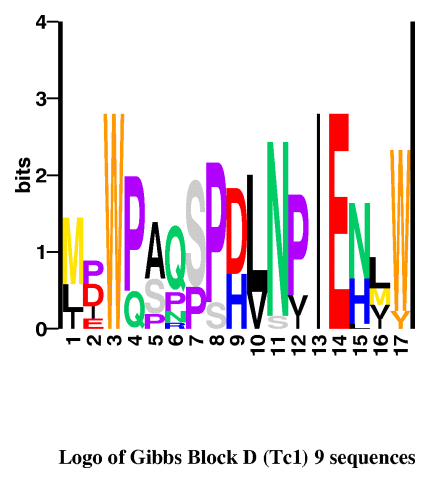 69
…Sequence Logos…
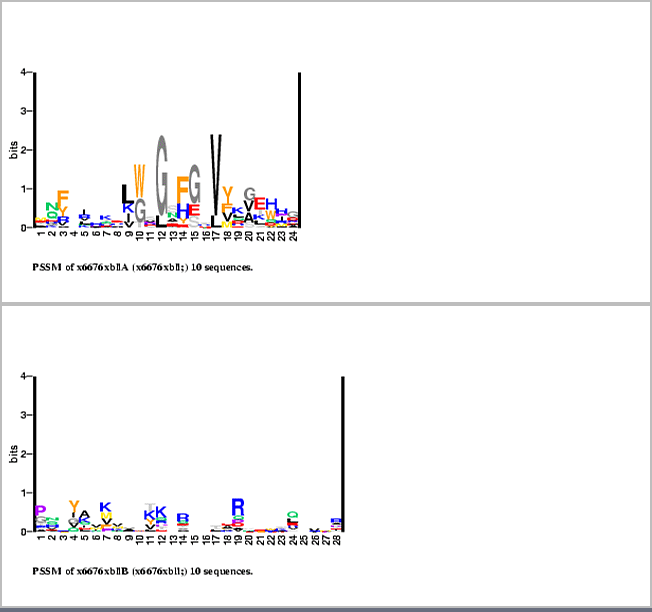 70
…Sequence Logos
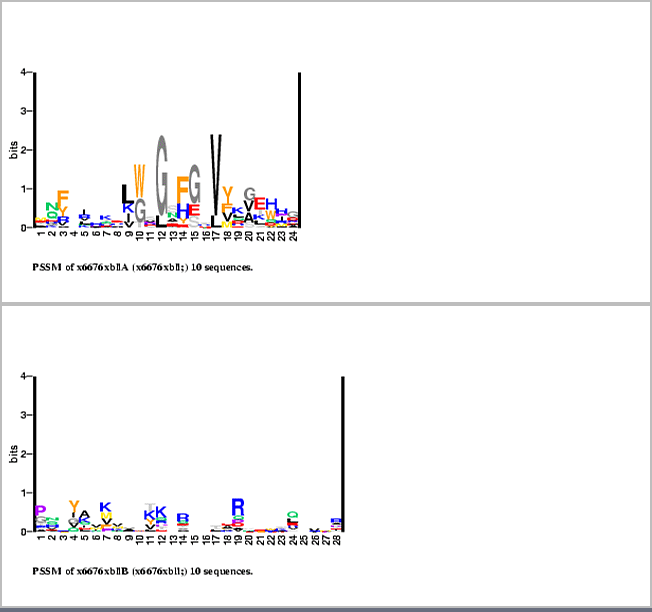 71
Sequence Editors
Allow manual editing of alignments
Add color to alignments
Prepare images for publication
Some sequence editors:
BoxShade		http://www.ch.embnet.org/software/BOX_form.html 
Serial Cloner	http://serialbasics.free.fr/Serial_Cloner.html 
GenBeans		http://www.genbeans.org/ 
GeneStudio	http://genestudio.com/ 
Seqtools		http://www.seqtools.dk/
GENtle		http://gentle.magnusmanske.de/
pDRAW32	http://www.acaclone.com/
DAMBE		http://dambe.bio.uottawa.ca/DAMBE/dambe.aspx
72
Sequence File Formats
We have been using DNA and amino acid sequences already
What is the typical format for these?
ANSWER: Many different options
In order to standardize sequence data, The Nomenclature Committee of the International Union of Biochemistry and the International Union of Pure and Applied Chemistry (IUPAC) has established a standard code to represent bases that are uncertain or ambiguous.
73
Standard Codes (IUPAC)
IUPAC nucleotide codes and corresponding bases:
A = adenine                 
C = cytosine               
G = guanine        
T = thymine                   
U = uracil        
R = G or A (purine)                
Y = T or C (pyrimidine)            
K = G or T (keto)            
M = A or C (amino)
S = G or C         
W = A or T       
B = G or T or C        
D = G or A or T        
H = A or C or T        
V = G or C or A       
N = A or G  or C or T (any)
. or - = gap
Any other character represents an error that will not be tolerated by nearly all sequence analysis programs.
74
Standard IUPAC Codes
IUPAC standard single letter and three letter amino acid codes:
A	Ala	Alanine
R	Arg	Arginine
N	Asn	Asparagine
D	Asp	Aspartic acid
C	Cys	Cysteine
Q	Gln	Glutamine
E	Glu	Glutamic acid
G	Gly	Glycine
H	His	Histidine
I	Ile	Isoleucine
L	Leu	Leucine
K	Lys	Lysine
M	Met	Methionine
F	Phe	Phenylalanine
P	Pro	Proline
S	Ser	Serine
T	Thr	Threonine
W	Trp	Tryptophan
Y	Tyr	Tyrosine
V	Val	Valine
B	Asx	Aspartic acid or Asparagine
Z	Glx	Glutamine or Glutamic acid
X	Xaa or Xxx	Any amino acid
75
Fasta File Format
Fasta sequence format is one of the most basic and widespread sequence formats.  
A sequence in fasta format has as its first line a descriptor beginning with a ‘>’ character.  
The proceeding lines contain the sequence (either nucleotide or amino acid) using standard one-letter symbols.  
This format is extremely useful for sequence analysis programs, since it is devoid of numerical and non-sequence characters (with the exception of the newline character).
76
Fasta File Format
Example Fasta Sequence:

>gi|27819608|ref|NP_776342.1| hemoglobin, beta [beta globin] [Bos taurus]
MLTAEEKAAVTAFWGKVKVDEVGGEALGRLLVVYPWTQRFFESFGDLSTADAVMNNPKVKAHGKKVLDSF
SNGMKHLDDLKGTFAALSELHCDKLHVDPENFKLLGNVLVVVLARNFGKEFTPVLQADFQKVVAGVANAL
AHRYH

first line begins with ‘>’, followed by gi, 
next field surrounded by ‘|’ is GenBank identifier
the keyword ‘ref’ 
field will be the reference for the version of this sequence.  
final field is the description
77
Fasta File Format
Example Fasta Sequence:

>gi|27819608|ref|NP_776342.1| hemoglobin, beta [beta globin] [Bos taurus]
MLTAEEKAAVTAFWGKVKVDEVGGEALGRLLVVYPWTQRFFESFGDLSTADAVMNNPKVKAHGKKVLDSF
SNGMKHLDDLKGTFAALSELHCDKLHVDPENFKLLGNVLVVVLARNFGKEFTPVLQADFQKVVAGVANAL
AHRYH
 
nearly all sequence based programs treat anything following the ‘>’ as a comment 

a few sequence analysis programs expect sequences to be in a strict fasta format
78
GenBank
GenBank is the National Center for Biotechnology Information’s nucleic acid and protein sequence database.  
It is the most widely used source of biological sequence data.  
GenBank file format contains information about the sequence, including literature references, functions of the sequence, locations of various features, etc. 
information organized into fields, each with an identifier, justified to the farthest left column.  
Some identifiers have additional subfields. 
sequence data lies between the identifier ORIGIN and the ‘//’ which signals the end of a GenBank record.
79
GenBank Record
LOCUS       	HBB                      145 aa            linear   MAM 22-JAN-2003
DEFINITION  	hemoglobin, beta [beta globin] [Bos taurus].
ACCESSION  	 NP_776342
VERSION     	NP_776342.1  GI:27819608
DBSOURCE    	REFSEQ: accession NM_173917.1
KEYWORDS    	.
SOURCE     	 Bos taurus (cow)  
ORGANISM  	Bos taurus            Eukaryota; Metazoa; Chordata; Craniata; 			Vertebrata; Euteleostomi; Mammalia; Eutheria; 	Cetartiodactyla; 		Ruminantia; Pecora; Bovoidea;            Bovidae; 		Bovinae; 		Bos.
REFERENCE   	1  (residues 1 to 145)  
AUTHORS   	Duncan,C.H.  
JOURNAL   	Unpublished (1991)
COMMENT     	PROVISIONAL REFSEQ: This record has not yet been subject to 	final            		NCBI review. The reference sequence was derived from M63453.1.
FEATURES            	Location/Qualifiers     source          1..145
80
ASN.1
Abstract Syntax Notation (ASN.1): 
formal description language developed to encode various data to be easily connected across computer systems 

ASN.1 is highly structured and detailed

ASN.1 format contains all of the other information found in other formats
81